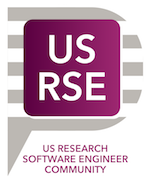 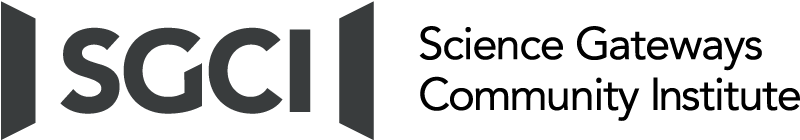 PresQT
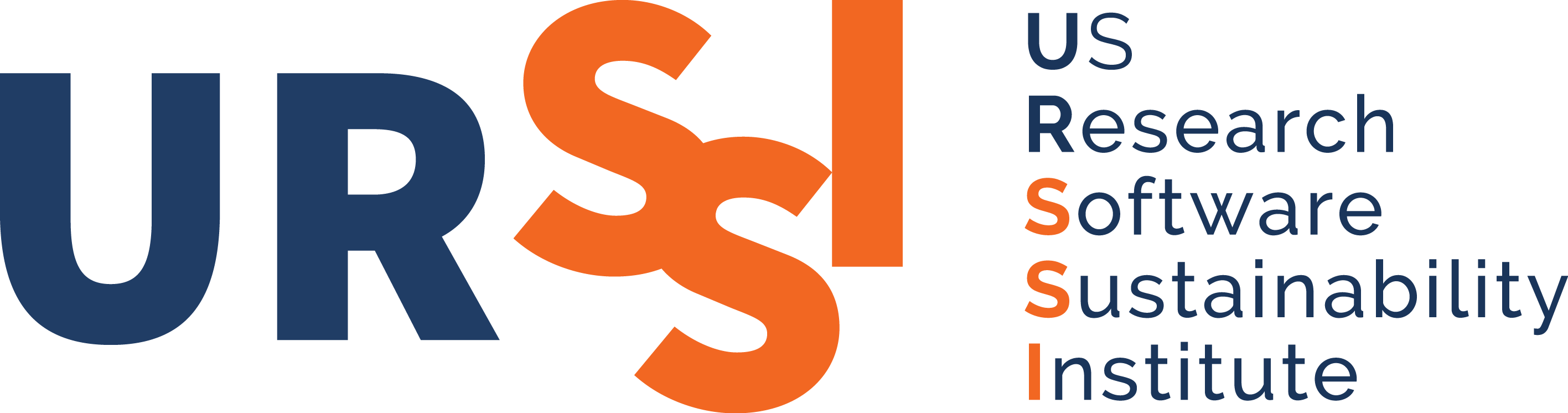 Community Building

Sandra Gesing
sandra.gesing@nd.edu

Virtual Residency 
Intermediate/Advanced Workshop 2020
 University of Oklahoma
June 3, 2020
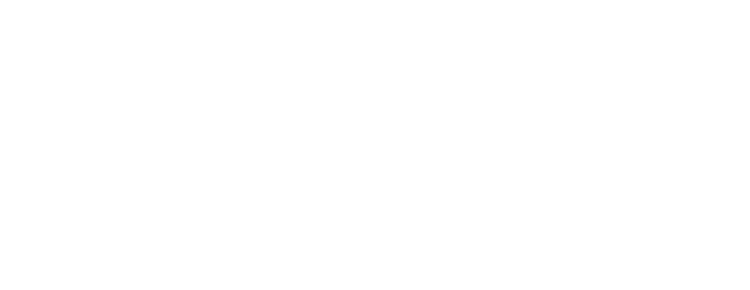 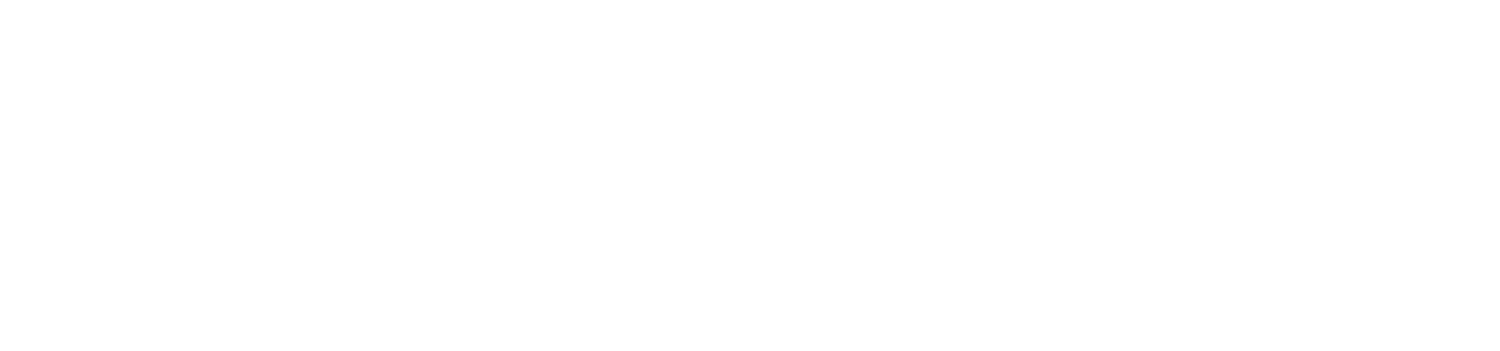 Four Examples – Overlap in Communities
NSF Institutes
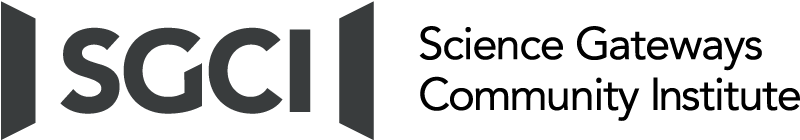 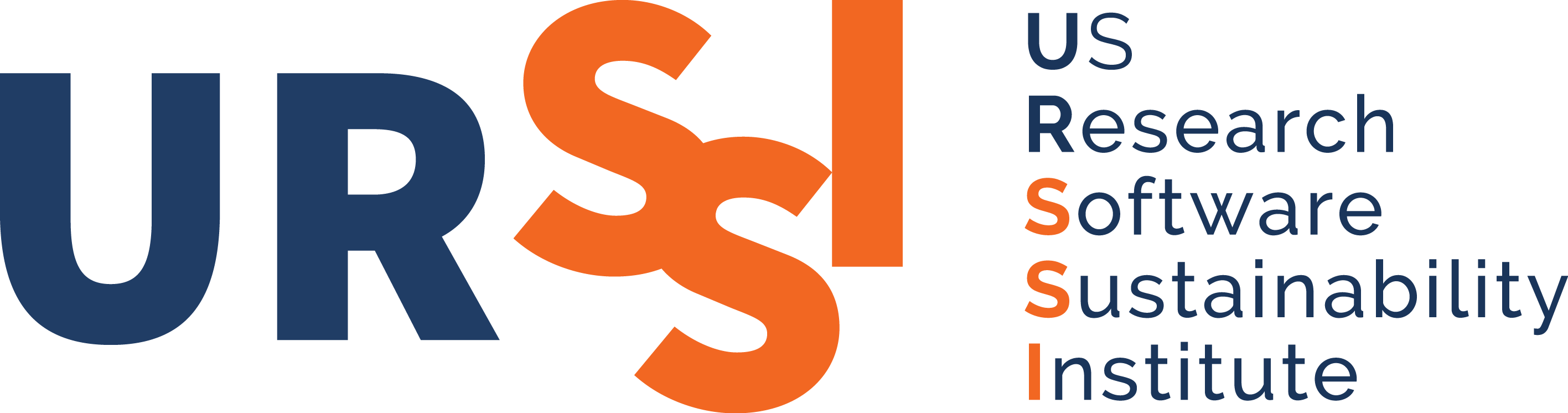 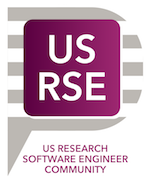 PresQT
Community-DrivenAssociation
IMLS Project
Open-Source Development
Four Examples – Overlap in Communities
NSF Institutes
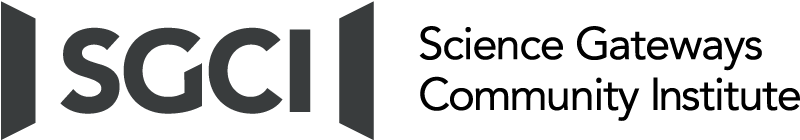 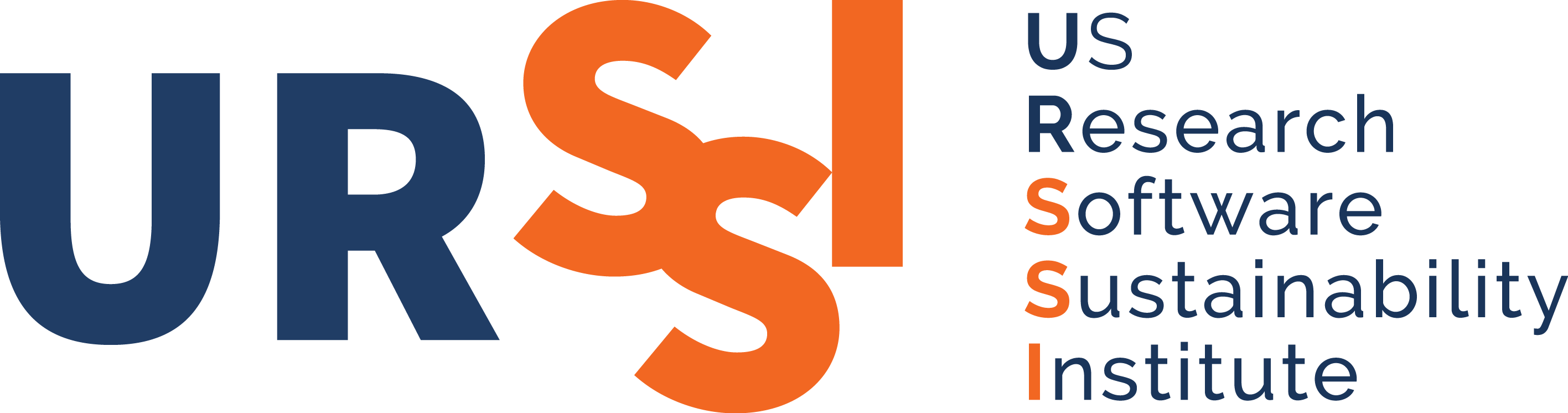 It almost looks like the Olympic Rings...
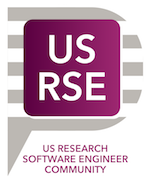 PresQT
Community-DrivenAssociation
IMLS Project
Open-Source Development
Four Examples – Overlap in Communities
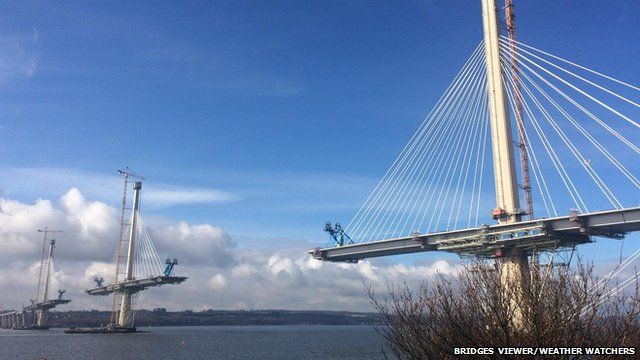 Why is community building important?
Exchanging knowledge and experience
Connecting research computing, software, science and people
Scalability of support
Avoiding re-inventing the wheel
Avoiding silos
personnel 
products
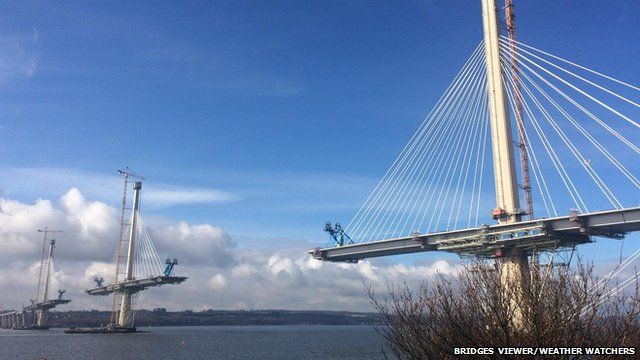 Connect with SGCI
Website https://sciencegateways.org
Focus Week
Consulting
Yearly Conference
Partner program
Software/Gateway Catalog
Workforce development
Gateway Ambassadors
Science Ambassadors
Webinars 
Blogs 
Newsletter 
Twitter 
LinkedIn 
YouTube
Scalability
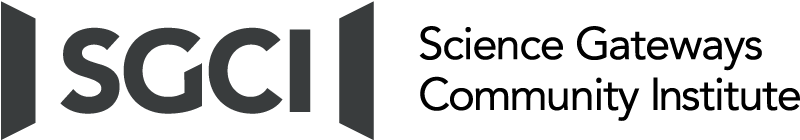 How to Connect with URSSI
Website http://urssi.us/
Materials 
Blog posts 
Mailing list 
Discuss 
Twitter 
Workshops
Newsletter
Slack
Defining areas of interests for filling gaps
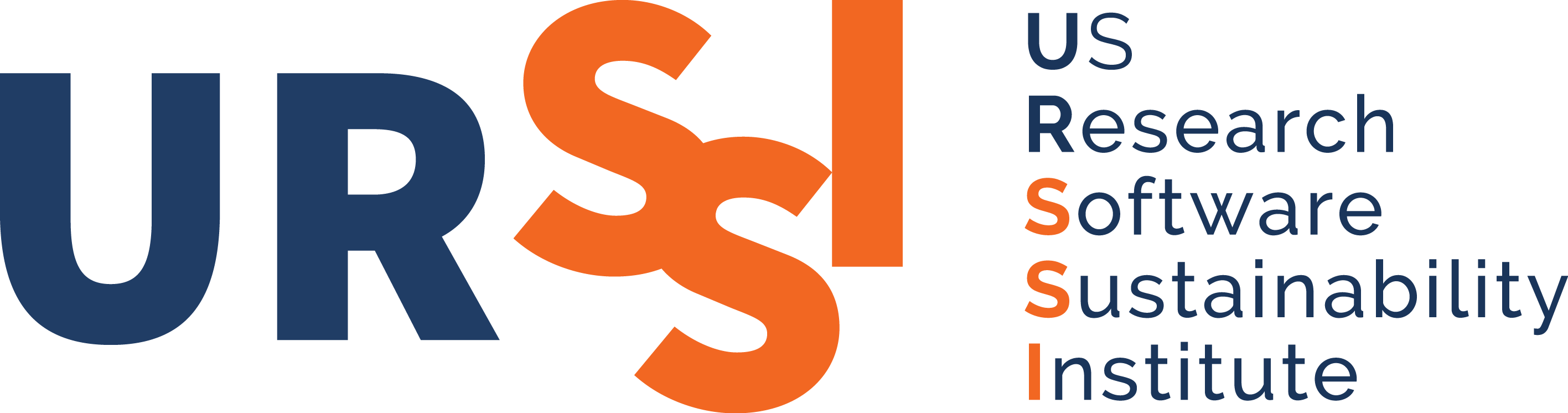 How to Connect with US-RSE
Website http://us-rse.org/
Slack 
Twitter
Newsletters
Community calls
Workshops
Community-driven community building
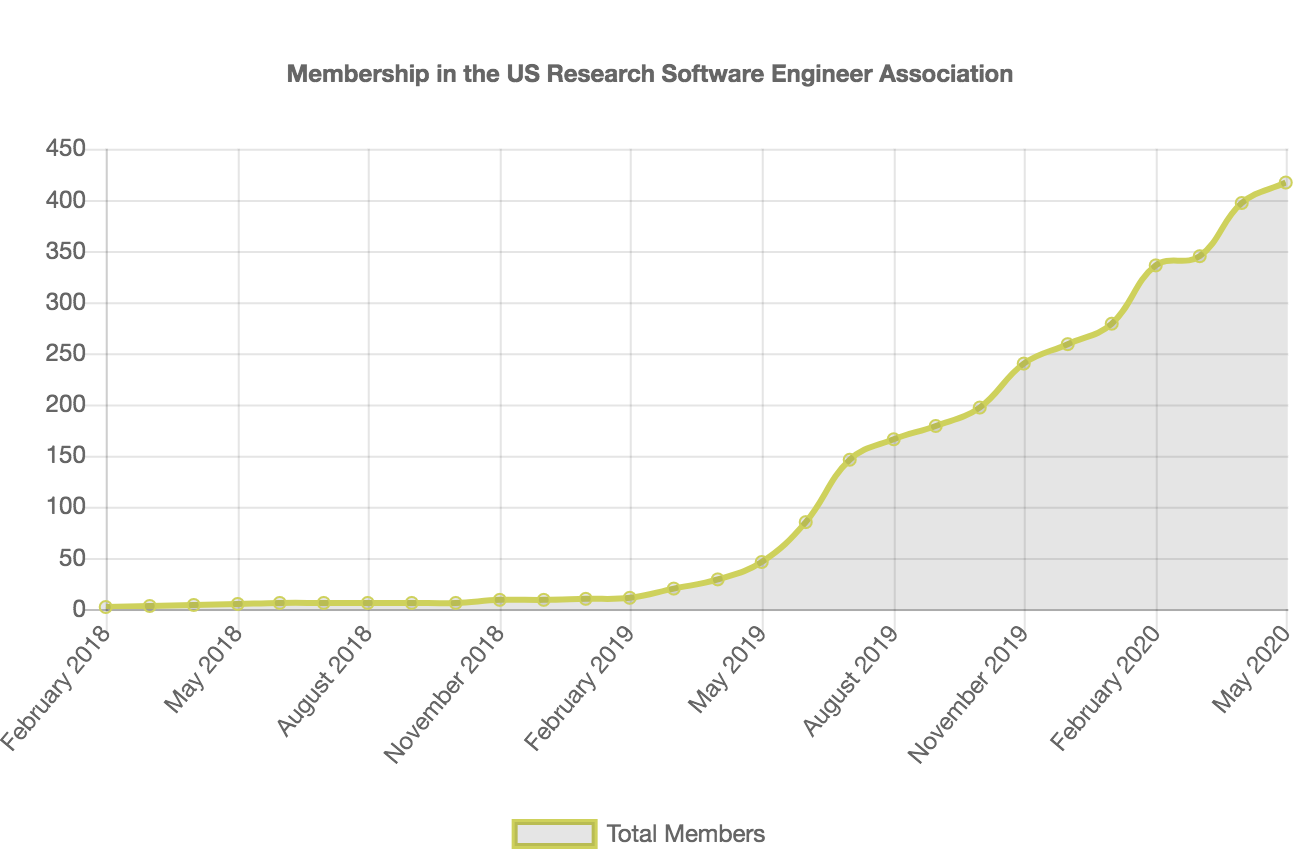 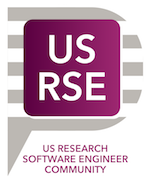 How to Connect with PresQT
Website https://presqt.crc.nd.edu/
Slack 
Community calls
Workshops/hack-a-thons
Open-source development
Progress in integrations
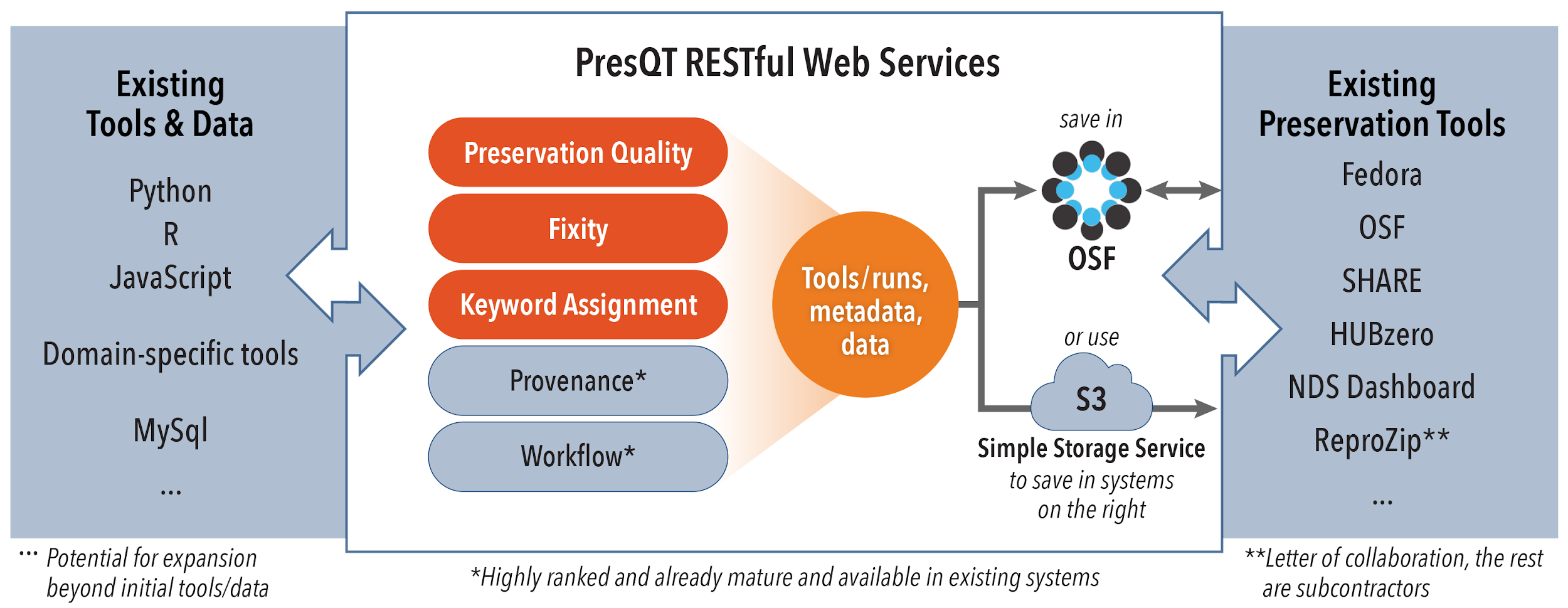 Thanks
Questions?
sandra.gesing@nd.edu